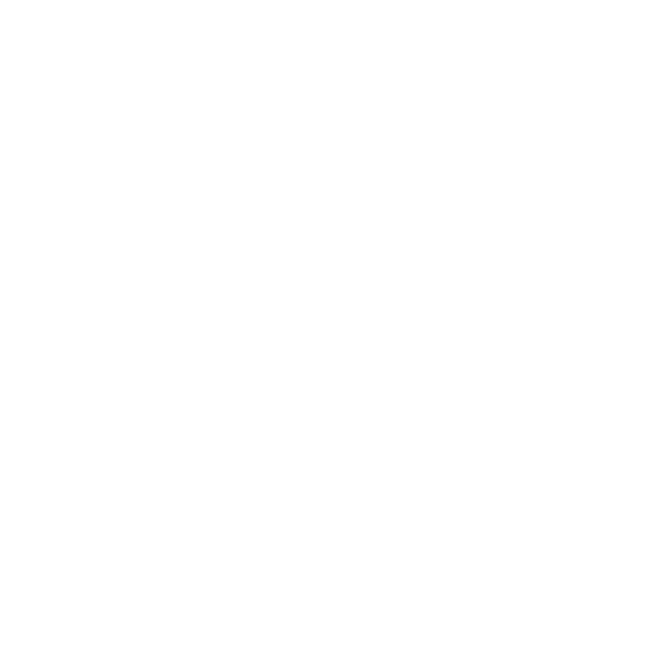 Jane Aggie